Пролеће у шуми
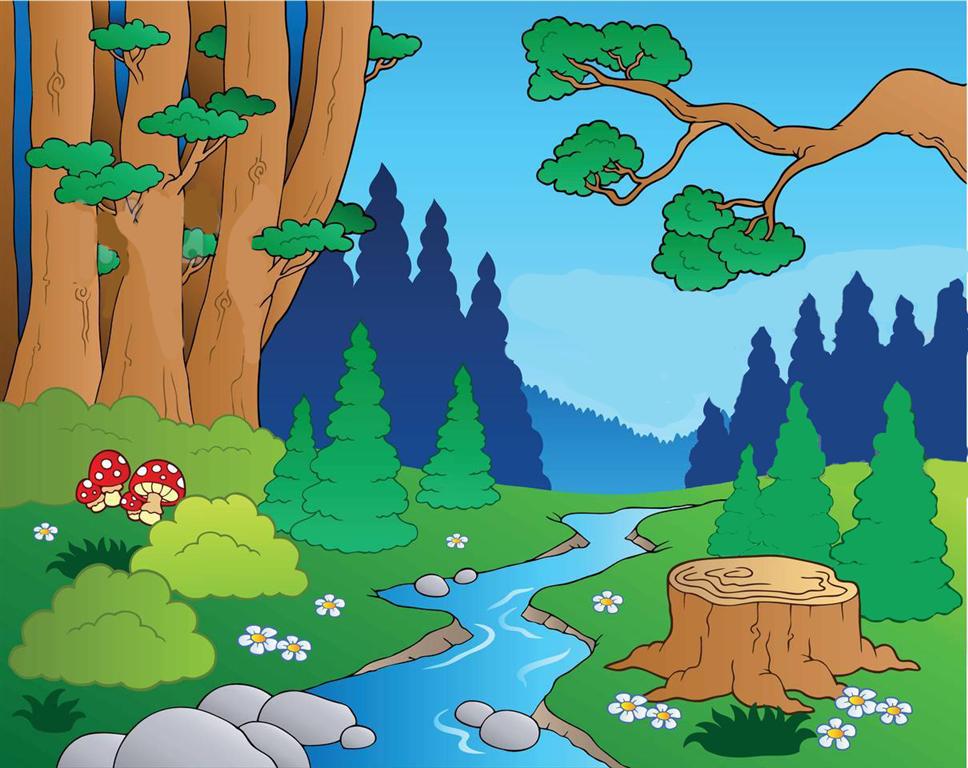 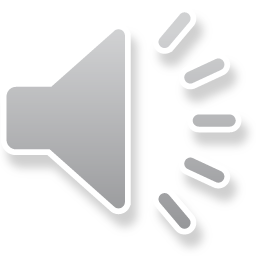 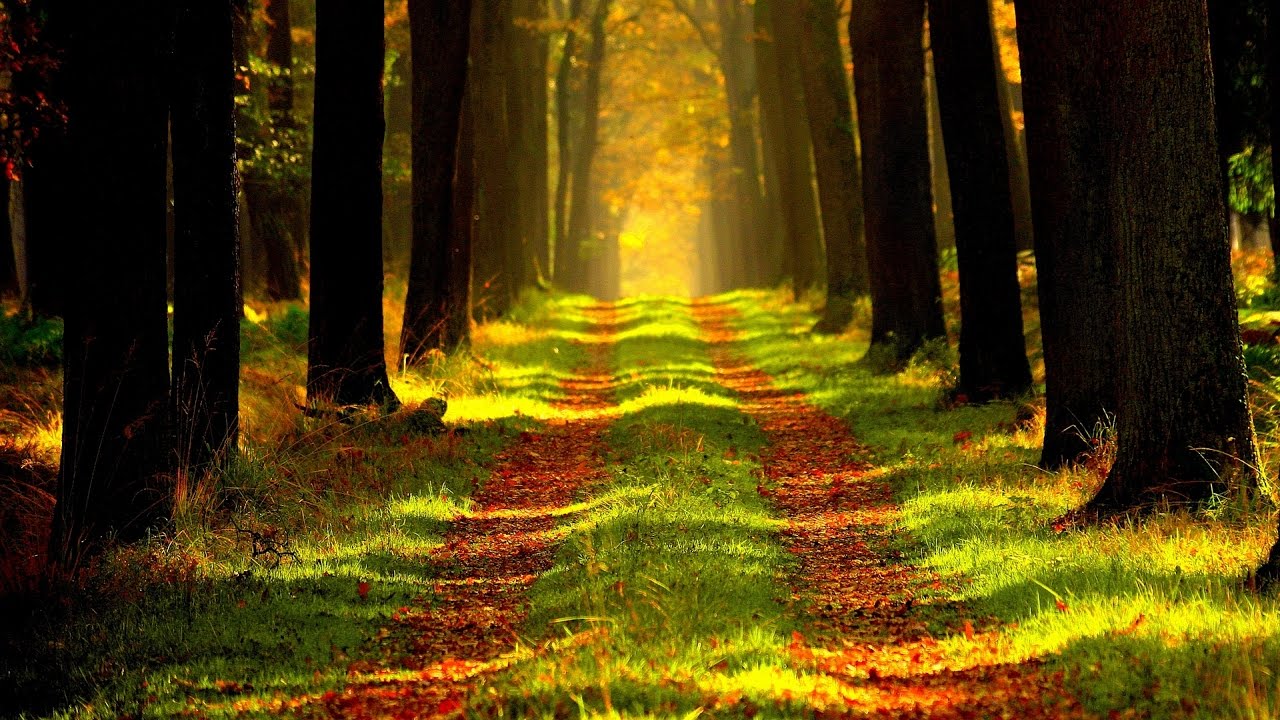 Шума блиста, шума пева
ЛА КУ-КУ-КУ-КУ-КУ-КУ
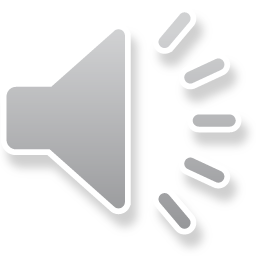 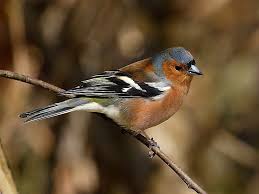 Птице свуд, песме ту и тамо
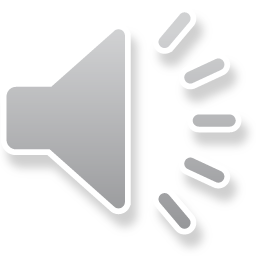 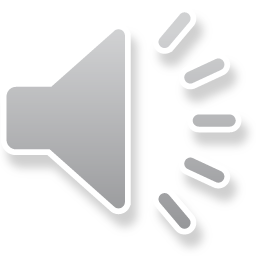 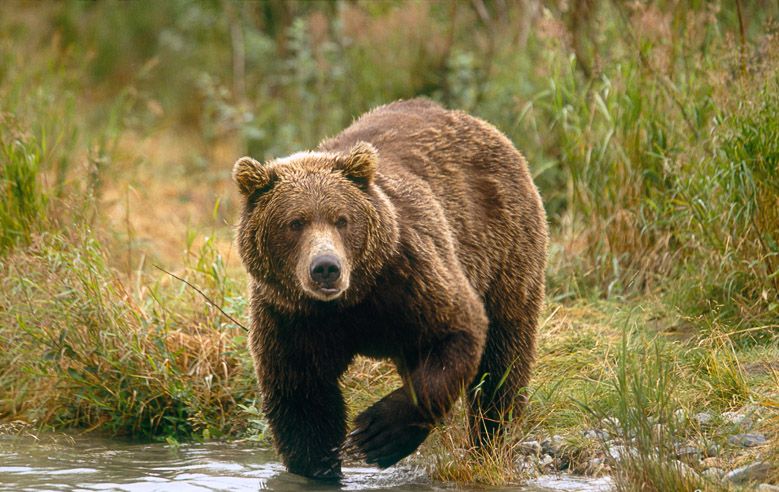 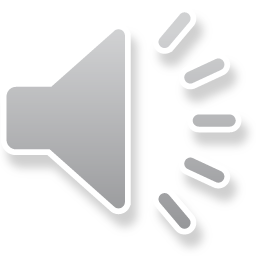 Шта ли меда ради само
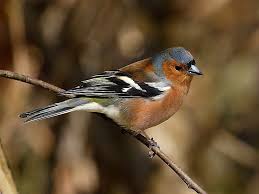 Птице свуд, песме ту и тамо
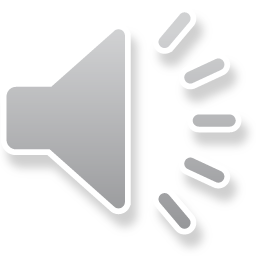 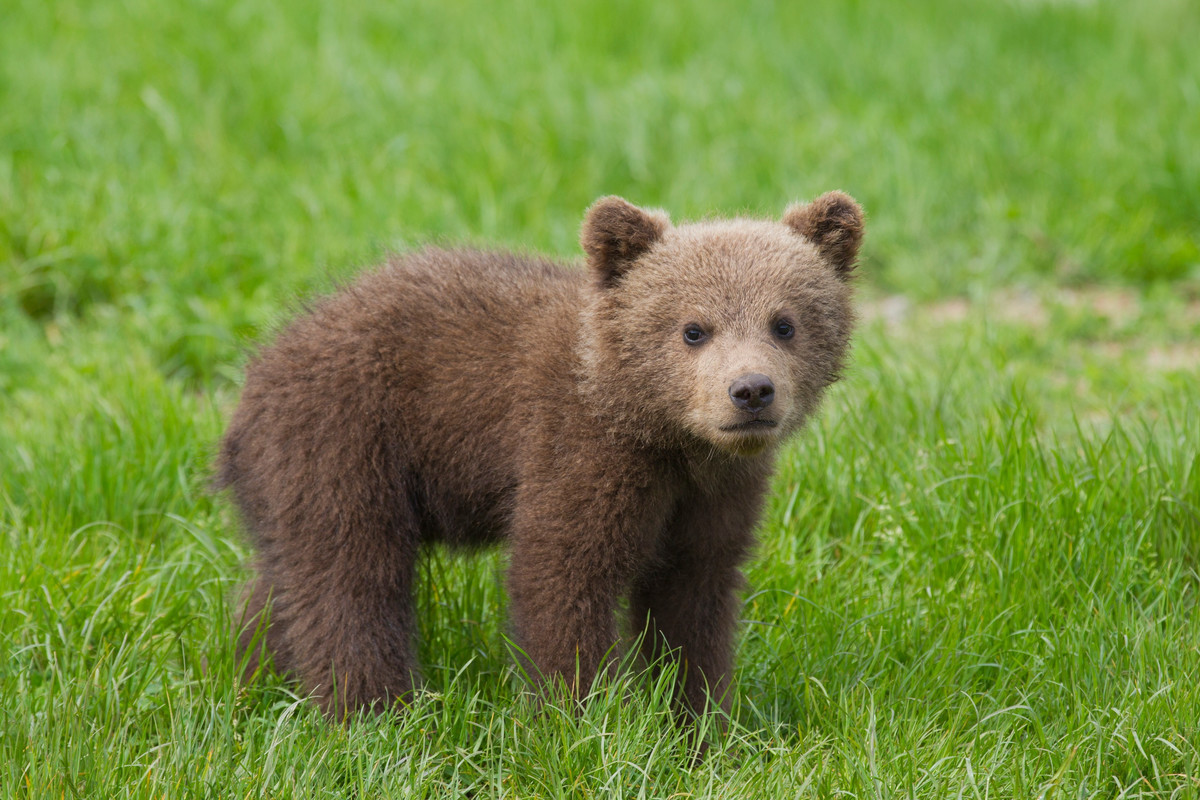 Да ли меди мед да дамо?
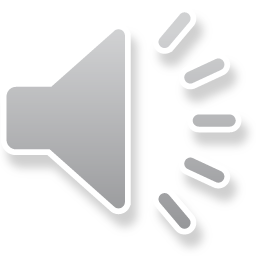 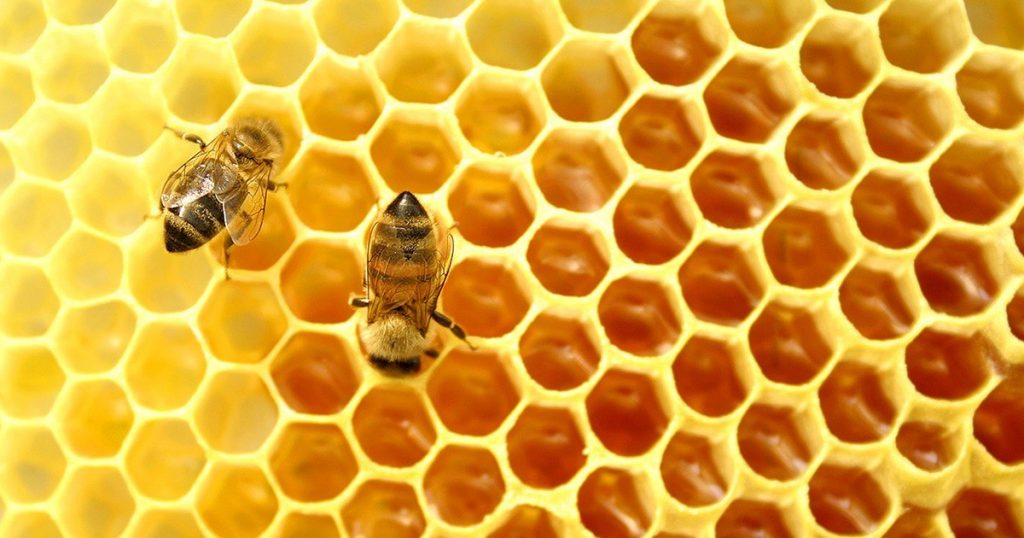 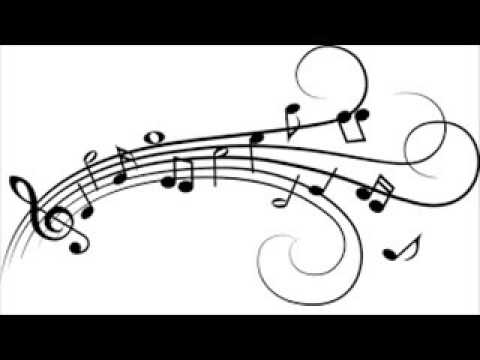 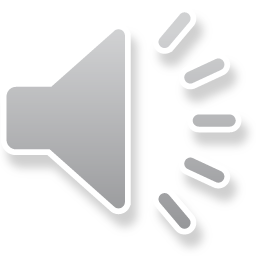 ЛА  ЛА ЛА  ЛА ЛА ЛА
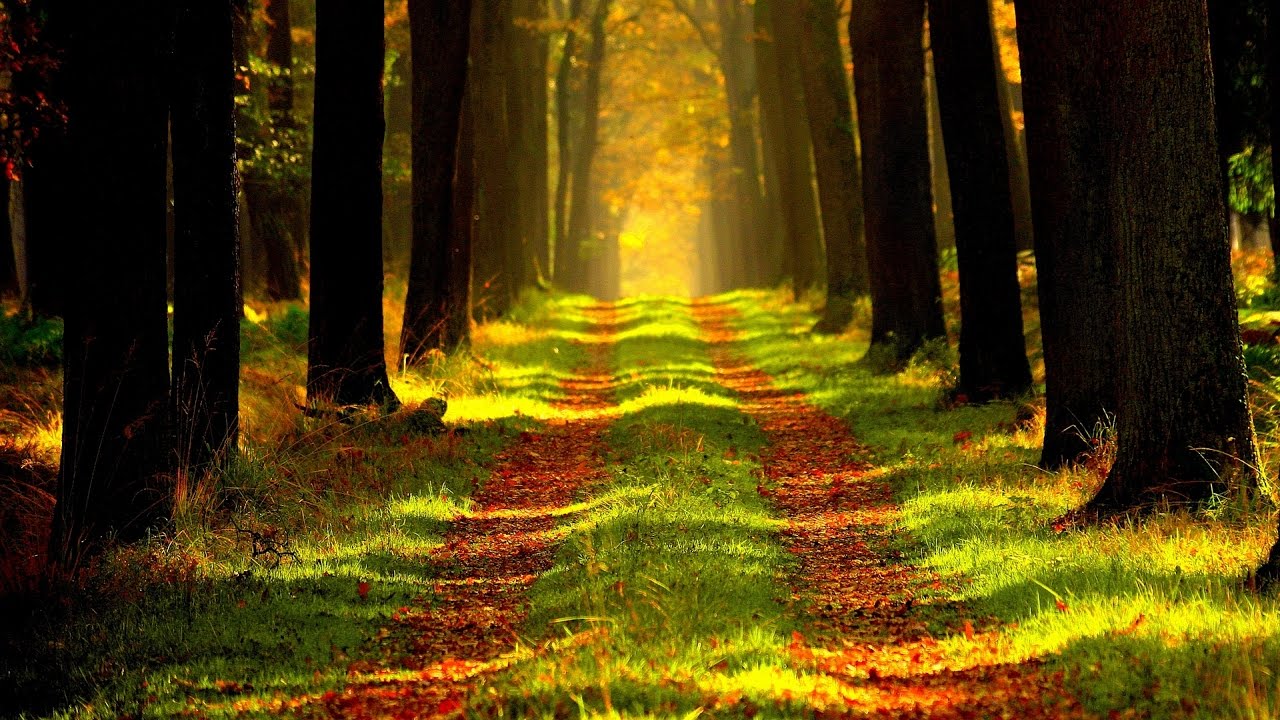 Шума блиста, шума пева
ЛА КУ-КУ-КУ-КУ-КУ-КУ
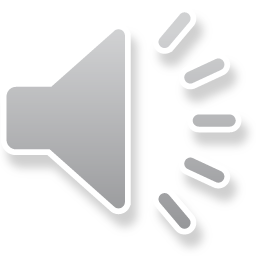 ПОТОК  ТУ,
ТАМО ЛЕПО ЦВЕЋЕ
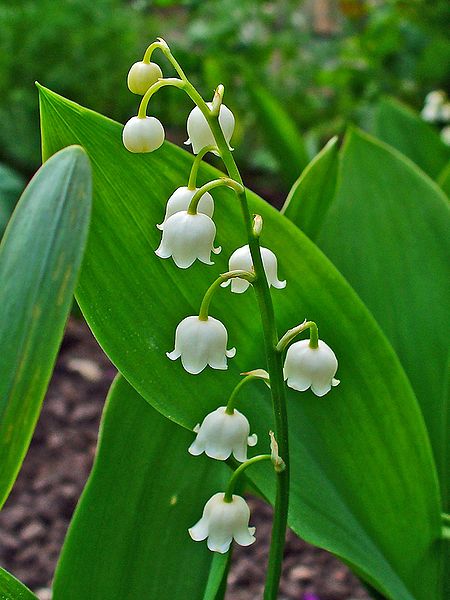 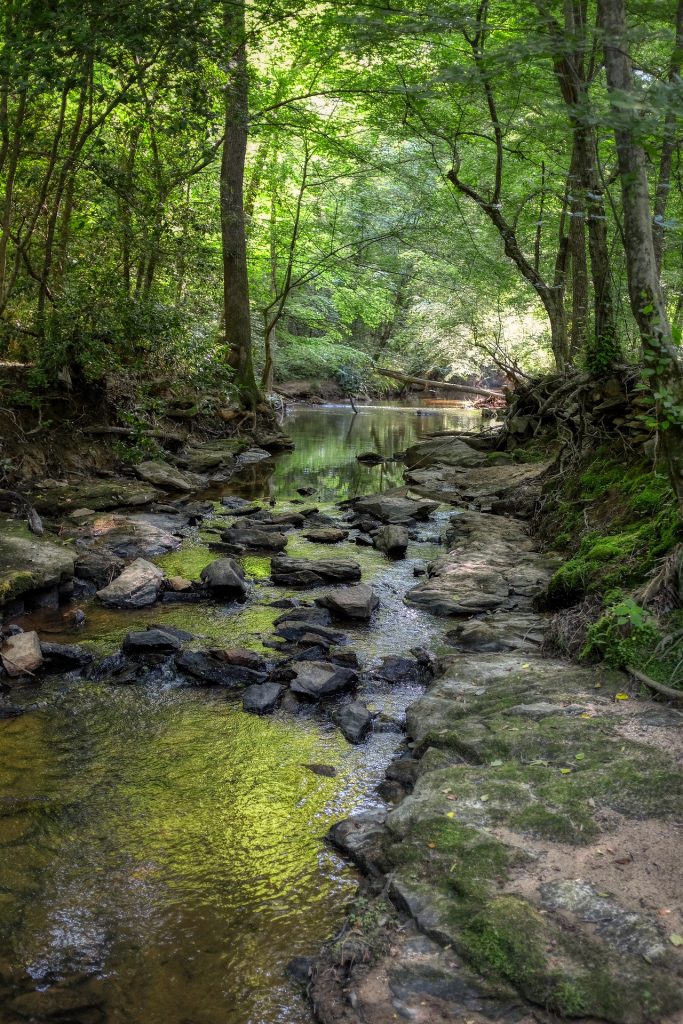 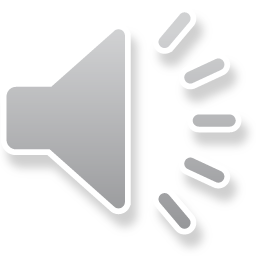 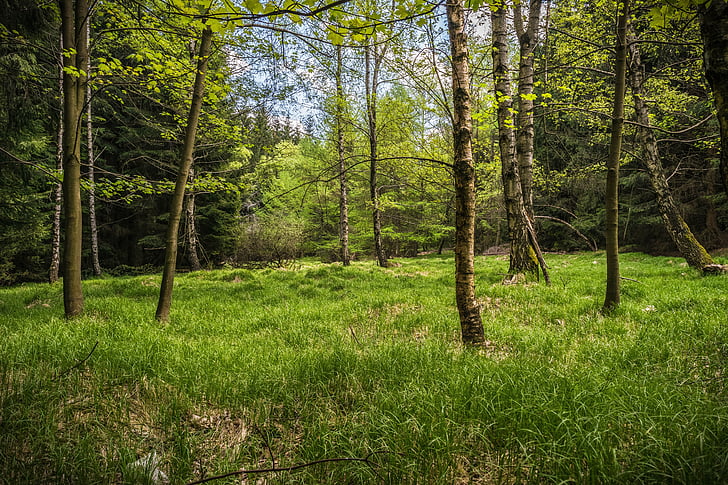 ЗЕКА СКАЧЕ, ПРЕПУН СРЕЋЕ
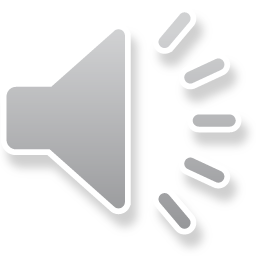 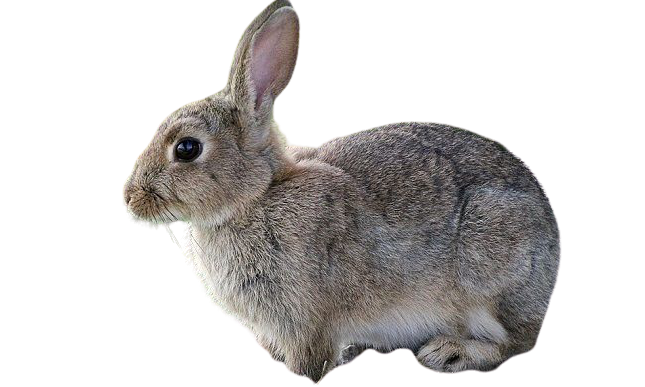 ПОТОК  ТУ,
ТАМО ЛЕПО ЦВЕЋЕ
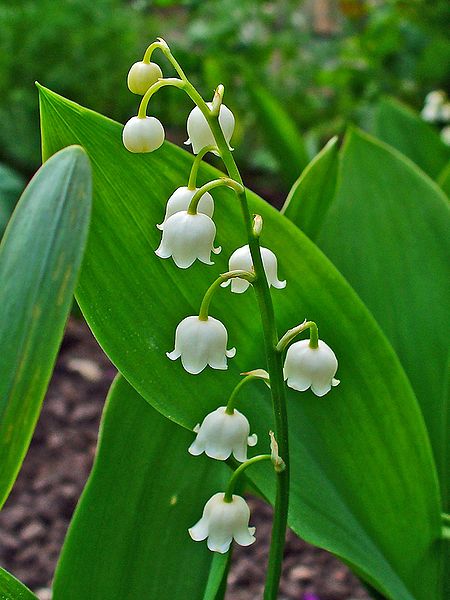 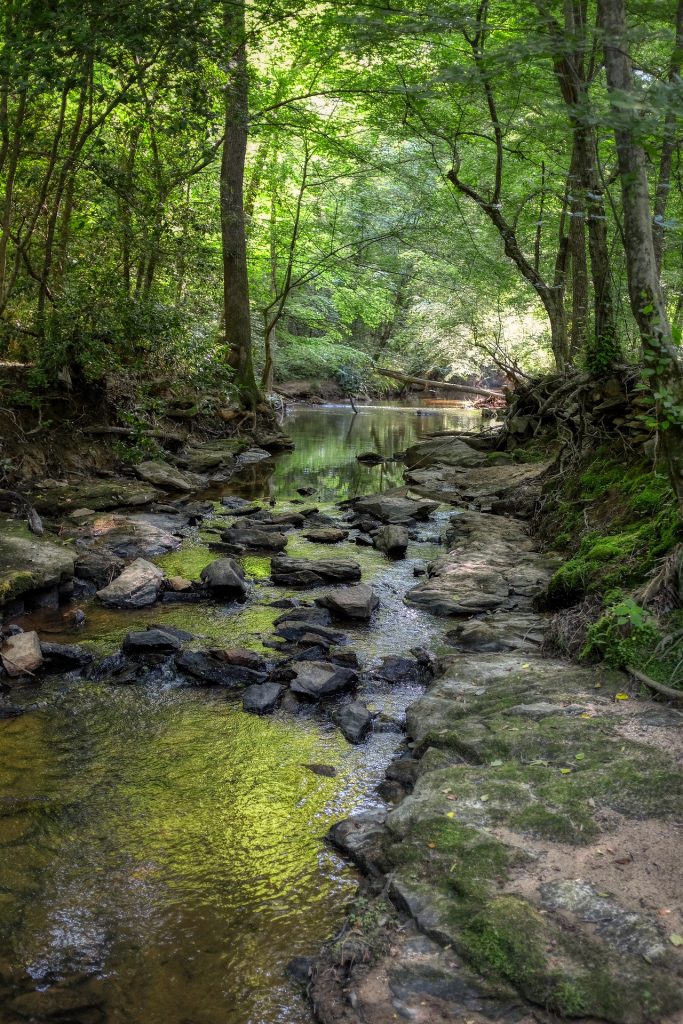 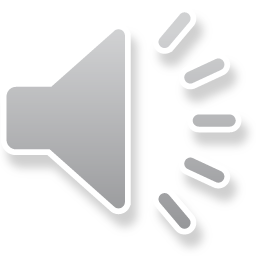 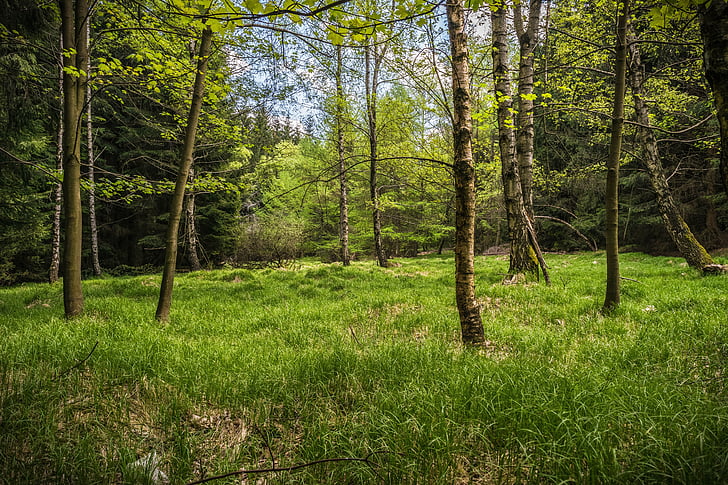 ЗЕКА СКАЧЕ, ПРЕПУН СРЕЋЕ
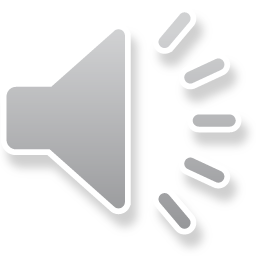 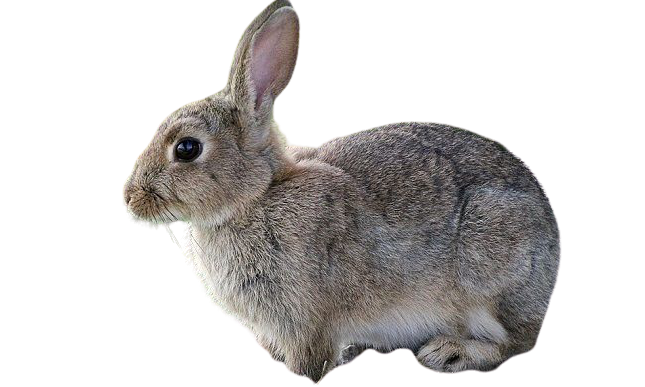 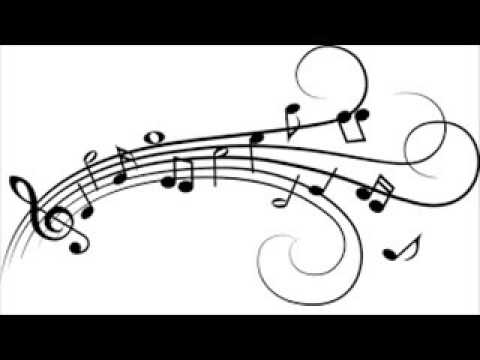 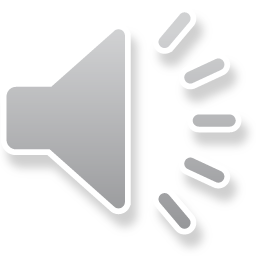 ЛА  ЛА ЛА  ЛА ЛА ЛА